Doa Penjagaan Misi
Allah Bapa, terima kasih untuk memberkati misionari kami di Indocina, Jacky dan Iris, serta anak mereka bernama Shadow. Mereka tinggal di sebuah negara yang tertutup terhadap Injil, dan Engkau menyelamatkan mereka setiap hari dari Iblis. Baru-baru ini, pusat bahasa yang dikendalikan oleh misionari menyambut hampir 100 pelajar baru, Haleluya. Kami
1/3
Doa Penjagaan Misi
mohon Roh Kebenaran memberikan hikmat kepada misionari untuk memberikan pengaruh yang positif kepada para pelajar baik secara akademik mahupun dalam kehidupan rohani mereka, sehingga mereka menjadi anak Tuhan. Jacky akan mengajar kelas Level 3 (30+ murid) dan kelas Level 4 (15 murid) mulai bulan Januari yang akan datang. Kami berdoa agar Roh Kudus
2/3
Doa Penjagaan Misi
mengurapinya untuk mengatur masanya secara efektif dalam kerja misi dan tanggungjawab keluarga. Kami juga mohon kuasa kebangkitan Tuhan Yesus memenuhi anak misionari, Shadow, dan menjaga pertumbuhan intelek, jasmani, rohani dan sosialnya. O Tuhan, panggillah lebih banyak misionari ke Indocina. Dalam nama Tuhan Yesus Kristus, Amin.
3/3
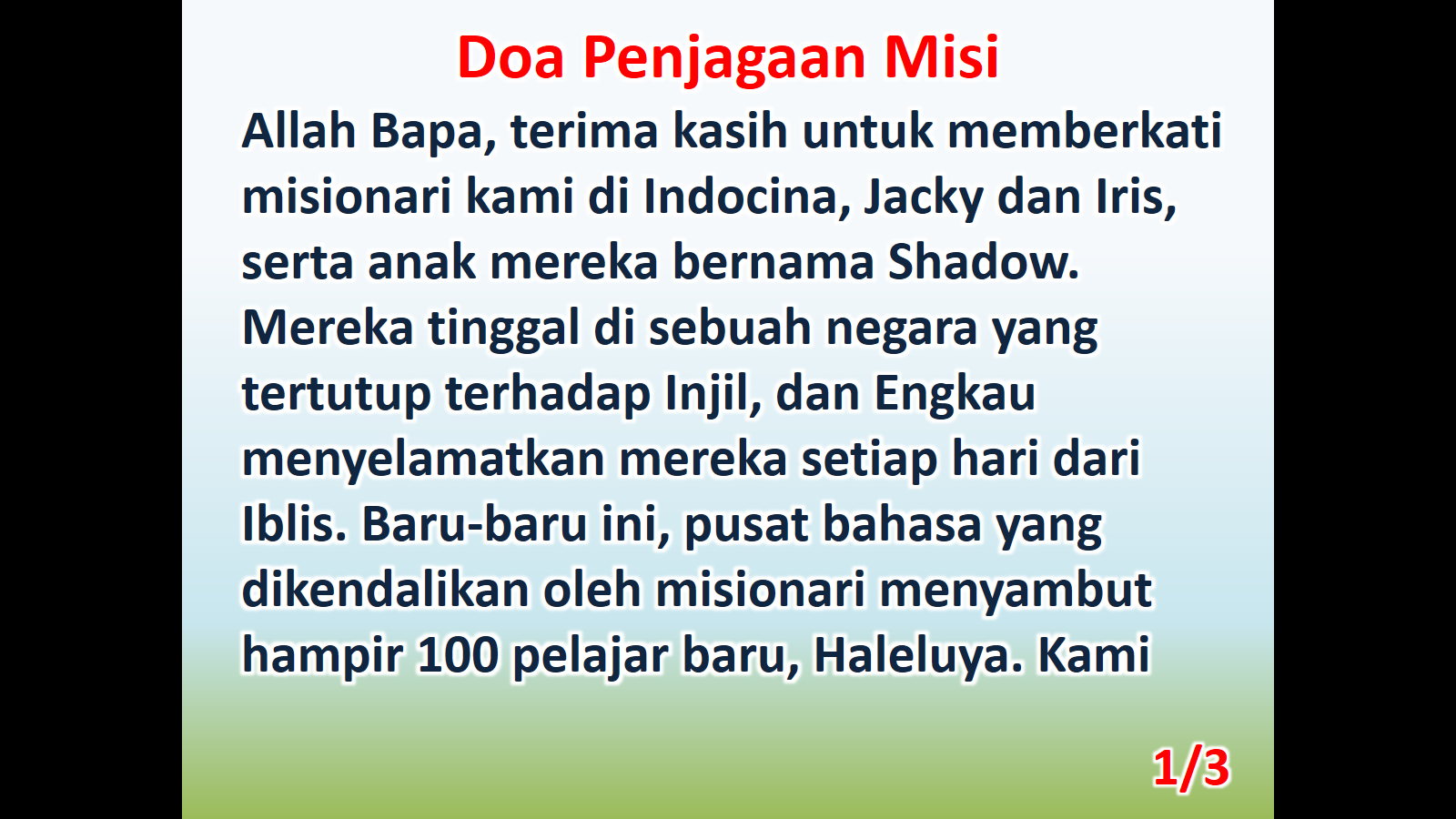 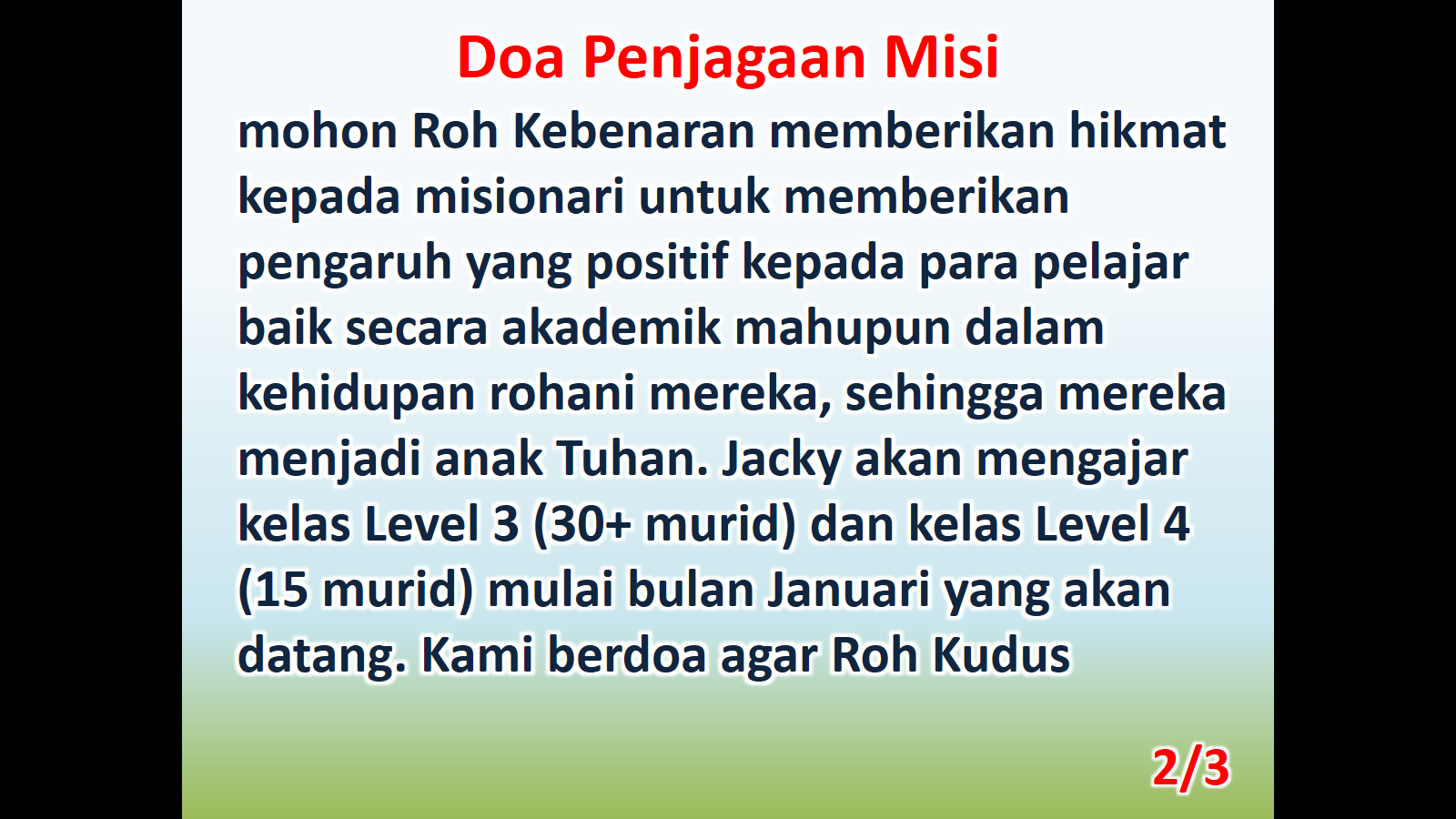 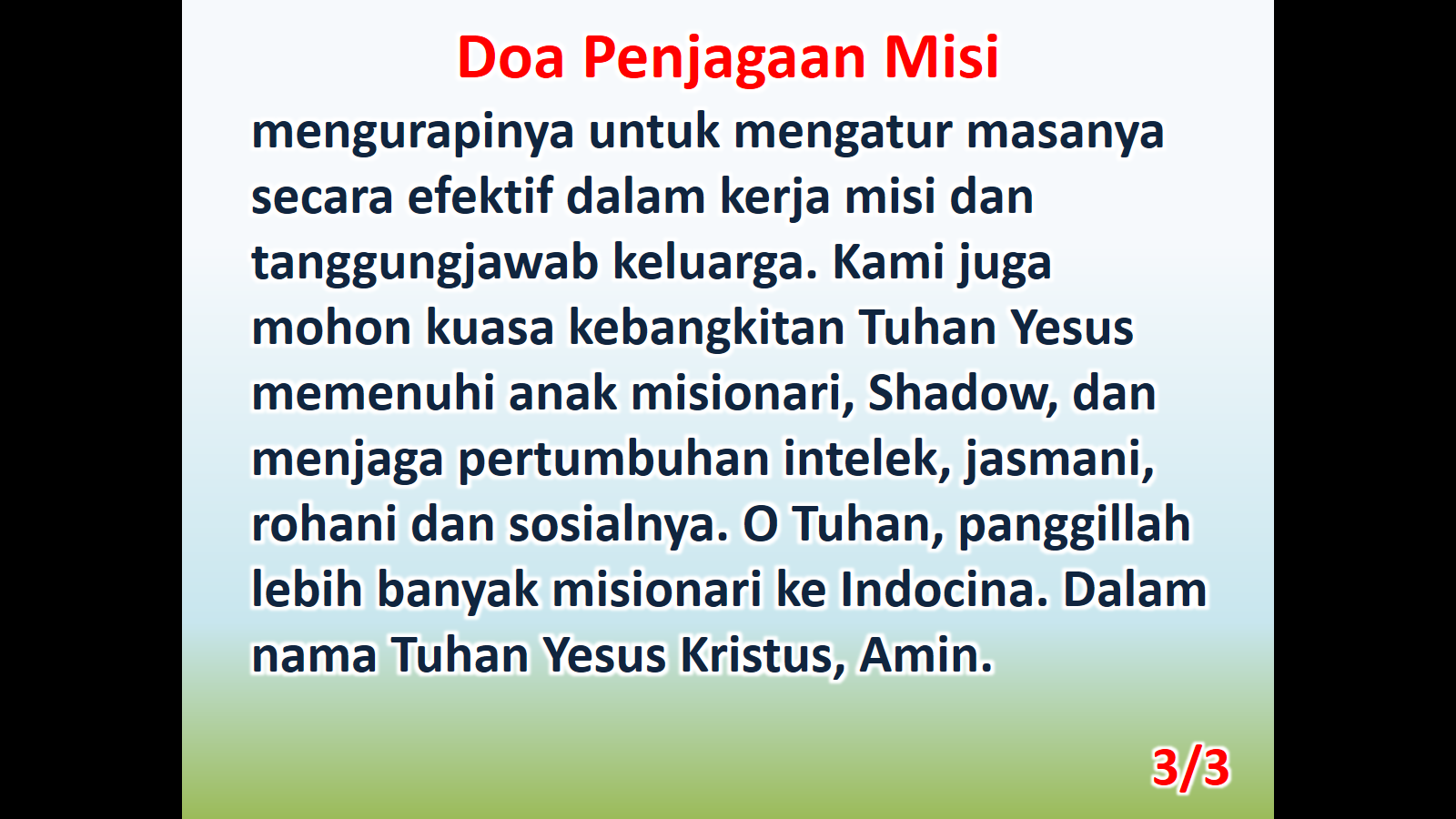